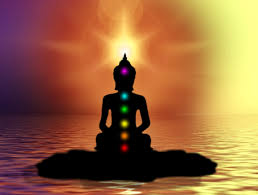 An Assessment of Spirituality and Its Relationship to Stress with Special Reference to Health Care, Management Students
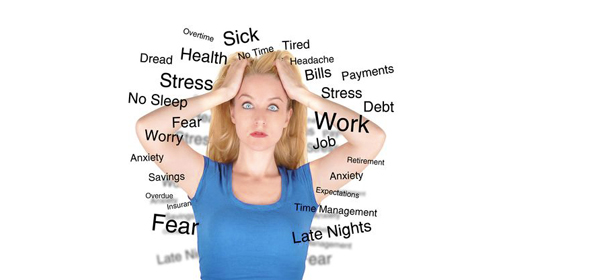 introduction
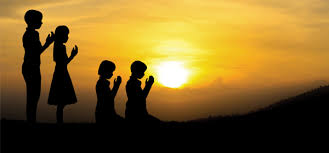 Spirituality: 
    In 1983 health as a state of "physical, mental, spiritual and social well-being and not merely the absence of disease or infirmity".

The spiritual dimension is understood to imply a phenomenon that is not material in nature, but belongs to the realm of ideas, beliefs, values and ethics that have arisen in the minds and conscience of human beings, particularly ennobling ideas.
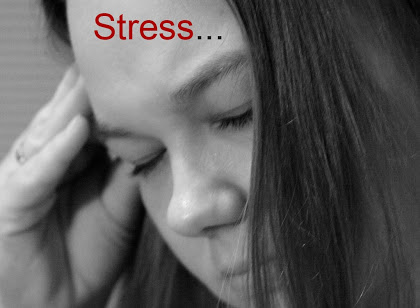 Stress:
     A state of psychological and physiological imbalance resulting from the disparity between situational demand and the individual's ability and motivation to meet those needs
Stress in Health Care Students :
    Increased range of responsibilities borne by healthcare professionals
 Theoretical and Practical study 
Academic Performance 
Working with Patient
Problem solving, Research, Interpersonal interactions, and lifelong learning skills
Spirituality and Stress : 
   Spirituality is one such tool to cope up with stress-related issues
Empathy 
Problem solving 
Critical thinking
 Decision-making abilities
Spirituality in management students:
    Companies select managers who are not only intelligent but also spiritual because they have responsibilities such as
 employee productivity
 goal-setting
 conflict resolution
 short and long term strategic planning
Health Care Manager/ Professionals With Spirituality:
    Assess spiritual needs of patients they will be able to 
promote the quality of life 
decrease suffering of patients
spiritual care delivery, assessment, and meeting the spiritual needs of their patients
 Spirituality help in providing the best care for the sick  and disabled
research Objectives
The objective of this study is to examine the extent to which health management students are spiritual and stressed and to further explore the possible relationship between self reported spirituality and stress.
Specific objective
To assess the level of spirituality and stress as reported amongst Health Management students.

To identify if there is a relationship between Health Management students perceived spirituality and perceived stress
methodology
Study Design: Cross sectional Descriptive Study
Study Area-International institute of  health management research, Delhi (IIHMR)
 Study Participants-IIHMR Students
Research method-  Quantitative
Sampling Method-Non-probability Convenience Sampling
Sample Size-65 students of IIHMR
Data Collection Tools and Technique- Questionnaires

The spirituality of participants was assessed utilizing the Spirituality Assessment Scale (SAC), a 28-item questionnaire developed by Howden, 1992. The response scales for each item was categorized as strongly agree (5) to strongly disagree (1).

 Stress was measured using Perceived Stress Scale (PSS), a 14-item questionnaire developed by Cohen (1988) The response scales for each item was categorized as very often (5) to never (1).
In addition to these Likert-type responses, participants were asked to respond to questions that probed their religious affiliation, their age, gender etc
FINDINGS
Demographic Information of Samples:

Gender Wise Distribution: Out of 65 Participants 24 (36.9) were males and 41(63.1) were females.
Course Wise Distribution:
IIHMR runs three different specialization courses viz-a-viz hospital, health and health IT. There were 24 participants from health , 32 from hospital and 9 from health IT .
Mean Age of Participants: The average age of the participants was found to be 29.09 years.
Batch Wise Distribution: Out of 65 participants, first year participants were 40 (61.5%) and second year participants were 25 (38.5%) in number.
Religion Wise Distribution: Out of 65 participants, there were 63(96.9%) Hindu participants and 1 participant each from Muslim and Sikh community.
Spirituality Level of Participants
ONE SAMPLE TESTspirituality level of participants
Spirituality level gender wise
Spirituality level Batch wise
Stress level of participants
ONE SAMPLE TESTstress level of participants
Stress level gender wise
Stress level batch wise
Relationship between Perceived Spirituality and Perceived Stress
conclusion
High level of spirituality and stress was found among the health management students. However the result cannot  be generalized as One sample-t test  result were insignificant 
There wasn’t much of difference in spirituality and stress based on gender and result were found to be insignificant. 
Spirituality based on batch was significant but stress based on batch sample was not significant
There is a negative relationship between spirituality and stress which means that as the level of spirituality increases, stress level goes down however the strength of relationship was found to be weak
recommendation
Focus on the spiritual growth and competence of the management students
The inclusion of spiritual components in management education
Learn the spiritual needs of the patients
Limitation:
Sample was taken only from IIHMR, New Delhi students
 A small sample size was taken for the convenience
Hindu participants are more than any other religion
Females’ participants are more than male participants
The methodology used could also be seen as a limitation, only quantitative research is done
Response bias is always a possibility
THANK YOU